UNIVERSIDAD NACIONAL EXPERIMENTAL DE GUAYANA
VICE RECTORADO ACÁDEMICO 
COORDINACION DE INGENIERIA EN INFORMATICA
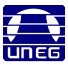 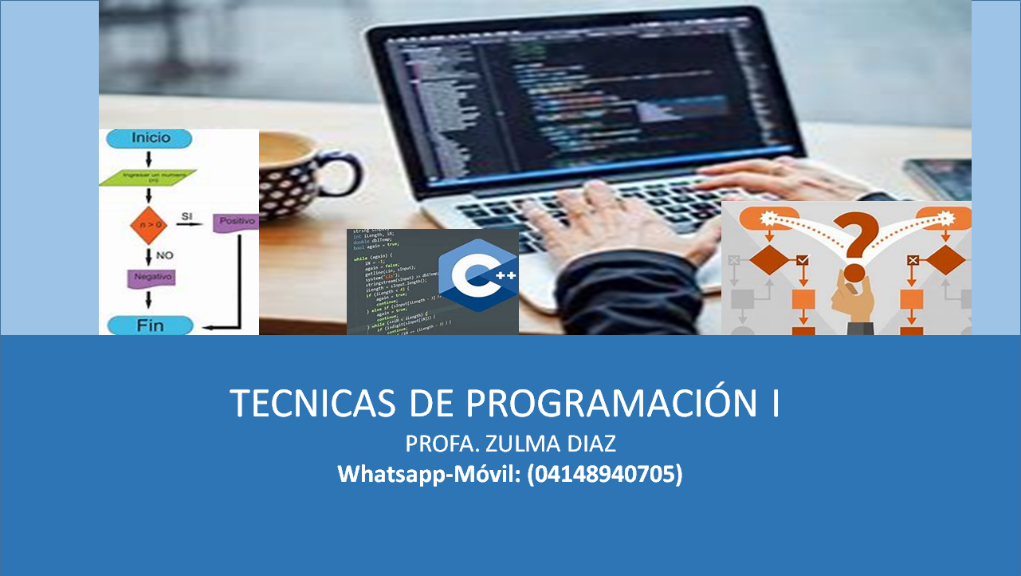 Técnicas de Programación I
TEMA 2
Paradigmas de la programación
Profesora: Zulma Díaz
UNIVERSIDAD NACIONAL EXPERIMENTAL DE GUAYANA
VICE RECTORADO ACÁDEMICO 
COORDINACION DE INGENIERIA EN INFORMATICA
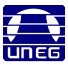 A
G
E
N
D
A
Paradigmas de la Programación
Iniciando en Programación en Lenguaje C - Guía de uso de Dev-C++
Corrida en frio
Estructuras de Control: Secuencial, decisión e repetición
Librerías y Funciones predefinidas en Lenguaje C
UNIVERSIDAD NACIONAL EXPERIMENTAL DE GUAYANA
VICE RECTORADO ACÁDEMICO 
COORDINACION DE INGENIERIA EN INFORMATICA
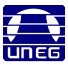 Iniciando en Programación en Lenguaje C
Programa en Lenguaje C
La codificación del algoritmo constituye el “código fuente”. Estas líneas de código deben estar contenidas en un archivo de texto cuyo nombre tiene que tener la extensión “.c”. 

Ejemplo: HolaMundo.c
UNIVERSIDAD NACIONAL EXPERIMENTAL DE GUAYANA
VICE RECTORADO ACÁDEMICO 
COORDINACION DE INGENIERIA EN INFORMATICA
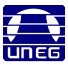 Iniciando en Programación en Lenguaje C
La compilación y el programa ejecutable
Para ejecutar un programa en C, el código o programa fuente debe ser compilado para obtener el programa ejecutable y poder ejecutarlo (correrlo) en la PC. 
La compilación, se realiza con un programa especial llamado “compilador”. Existen diversos compiladores que permiten compilar programas escritos en C.
UNIVERSIDAD NACIONAL EXPERIMENTAL DE GUAYANA
VICE RECTORADO ACÁDEMICO 
COORDINACION DE INGENIERIA EN INFORMATICA
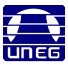 Iniciando en Programación en Lenguaje C
La compilación y el programa ejecutable
Para programar en C existen diferentes IDEs. 

Algunas de estas son:
Visual Studio (de Microsoft)
C++ Builder (de Borland)
Dev C++ (open source)
Eclipse (open source)
Otros
UNIVERSIDAD NACIONAL EXPERIMENTAL DE GUAYANA
VICE RECTORADO ACÁDEMICO 
COORDINACION DE INGENIERIA EN INFORMATICA
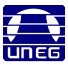 Iniciando en Programación en Lenguaje C
La compilación y el programa ejecutable
Entorno de Desarrollo Integrado (IDE), (en inglés, Integrated Development Environment) Cuando los algoritmos adquieren mayor nivel de complejidad, su codificación y compilación pueden convertirse en verdaderos problemas. Una IDE, es una herramienta que integra todos los recursos que necesita un programador para: 
Codificar 
Compilar 
Depurar 
Ejecutar y 
Documentar sus programas
UNIVERSIDAD NACIONAL EXPERIMENTAL DE GUAYANA
VICE RECTORADO ACÁDEMICO 
COORDINACION DE INGENIERIA EN INFORMATICA
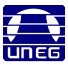 Iniciando en Programación en Lenguaje C
La compilación y el programa ejecutable
Entorno de Desarrollo Integrado (IDE), Guía de uso de Dev-C++ -Mostrar
UNIVERSIDAD NACIONAL EXPERIMENTAL DE GUAYANA
VICE RECTORADO ACÁDEMICO 
COORDINACION DE INGENIERIA EN INFORMATICA
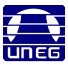 Corrida en Frio
Ejecución manual, de cada sentencia del programa, utilizando un conjunto de datos de entrada determinados y verificando que los resultados son correctos. 

Como una técnica de depuración, el programador debe utilizar datos que permitan recorrer todas las posibles rutas del programa.
UNIVERSIDAD NACIONAL EXPERIMENTAL DE GUAYANA
VICE RECTORADO ACÁDEMICO 
COORDINACION DE INGENIERIA EN INFORMATICA
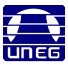 Corrida en Frio
Para ello, el programador, debe elaborar una tabla con todas las variables y constantes involucradas, e ir realizando las iteraciones y actualizaciones que se den en cada iteración.

Ventajas.

 Permite depurar el código 
 Detecta errores de tipo lógico
 Ayuda a entender el código  de otras personas
UNIVERSIDAD NACIONAL EXPERIMENTAL DE GUAYANA
VICE RECTORADO ACÁDEMICO 
COORDINACION DE INGENIERIA EN INFORMATICA
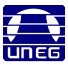 Corrida en Frio
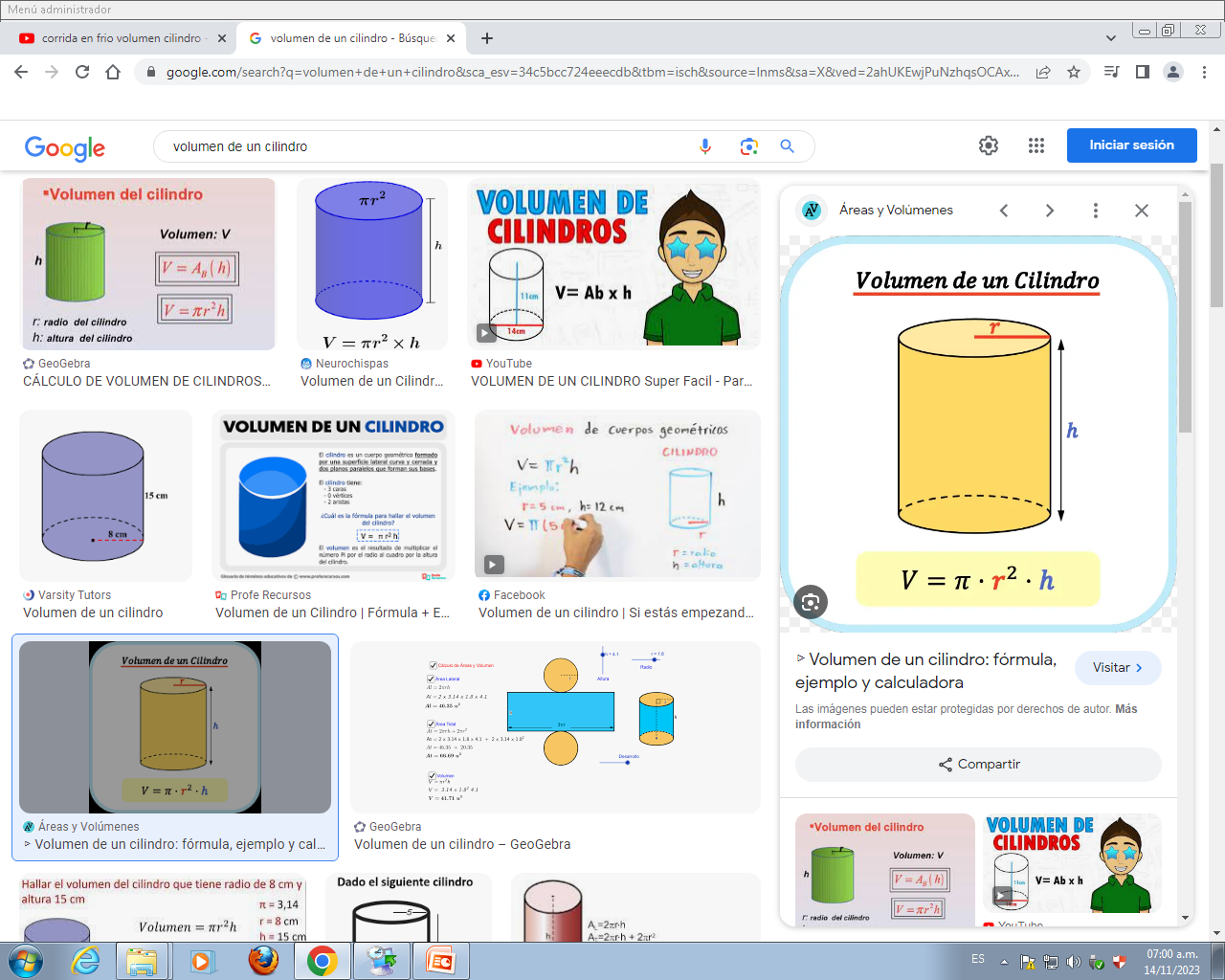 Ejemplo: Realice un pseudocódigo que determine el volumen de un cilindro y haga su respectiva corrida en frio.
Variables:
       V decimal
       R entero
       H entero
Escribir “Ingrese Radio“
Lectura R
Escribir “Ingrese Altura“
Lectura H
V  = 3,14 * (R*R) * H
Escribir “Mostrar Volumen:“,  V
UNIVERSIDAD NACIONAL EXPERIMENTAL DE GUAYANA
VICE RECTORADO ACÁDEMICO 
COORDINACION DE INGENIERIA EN INFORMATICA
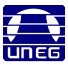 Corrida en Frio
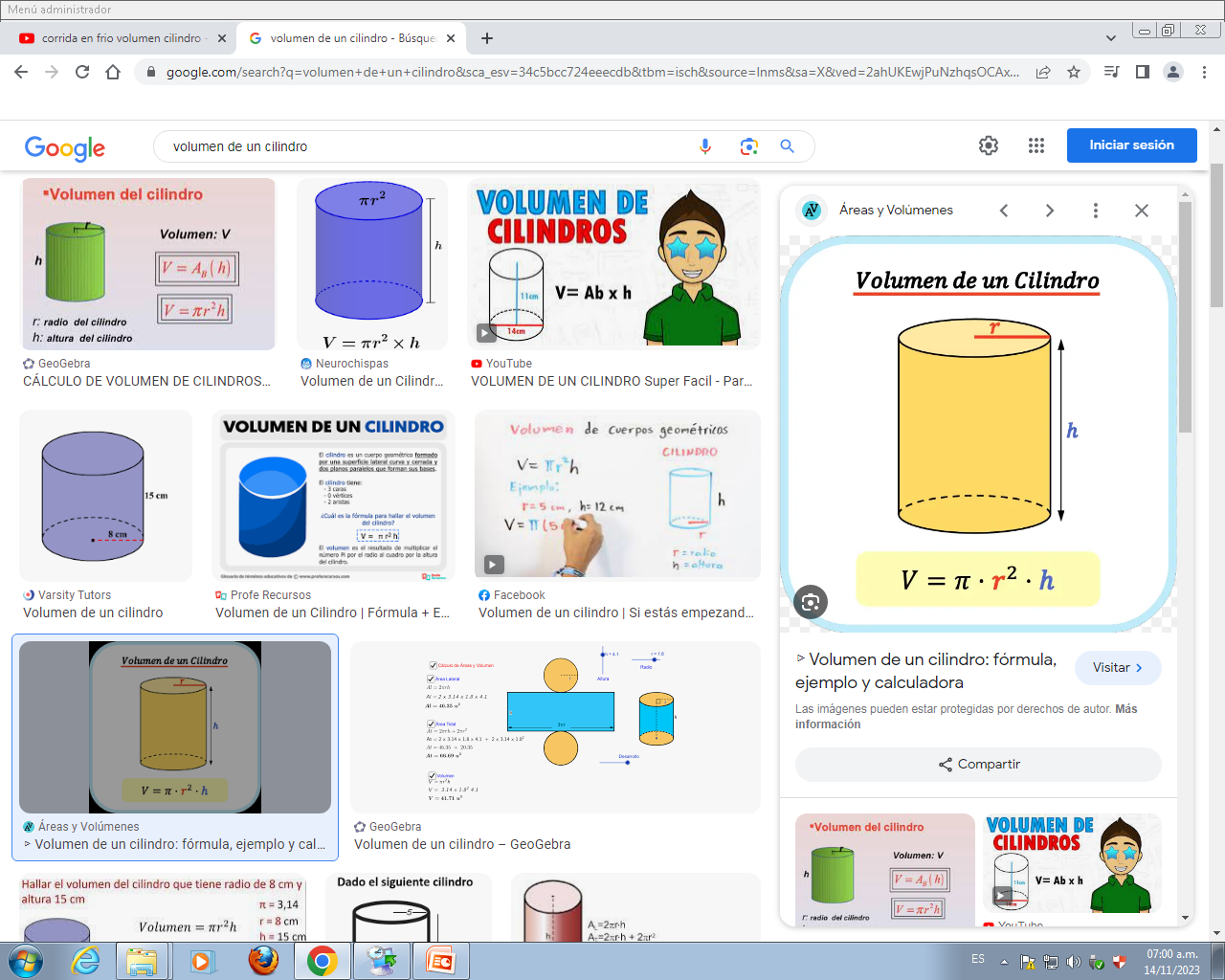 Ejemplo: Realice un pseudocódigo que determine el volumen de un cilindro y haga su respectiva corrida en frio.
Variables:
       V decimal
       R entero
       H entero
Escribir “Ingrese Radio“
Lectura R
Escribir “Ingrese Altura“
Lectura H
V  = 3,14 * (R*R) * H
Escribir “Mostrar Volumen:“,  V
UNIVERSIDAD NACIONAL EXPERIMENTAL DE GUAYANA
VICE RECTORADO ACÁDEMICO 
COORDINACION DE INGENIERIA EN INFORMATICA
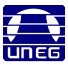 Estructuras de Control: Secuencial, decisión e repetición
SECUENCIAL
DECISIÓN
REPETICION
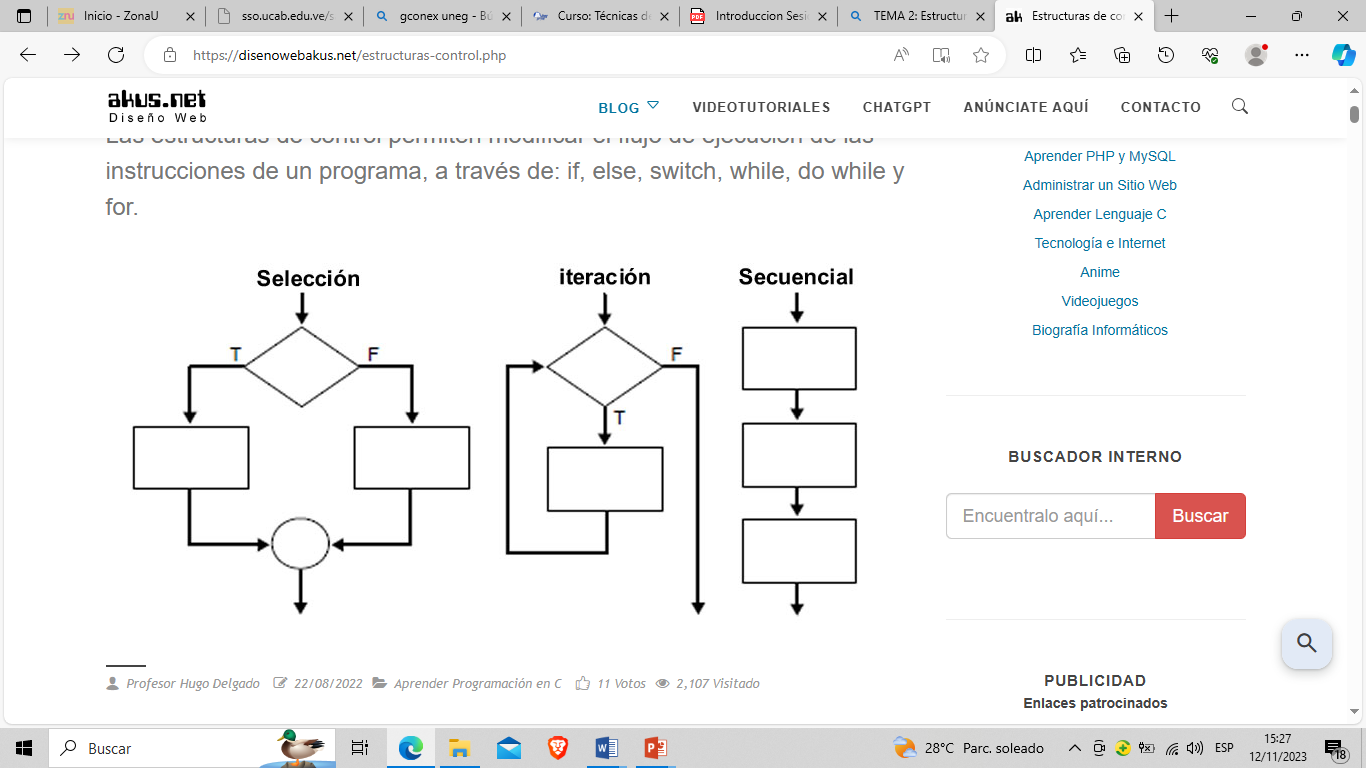 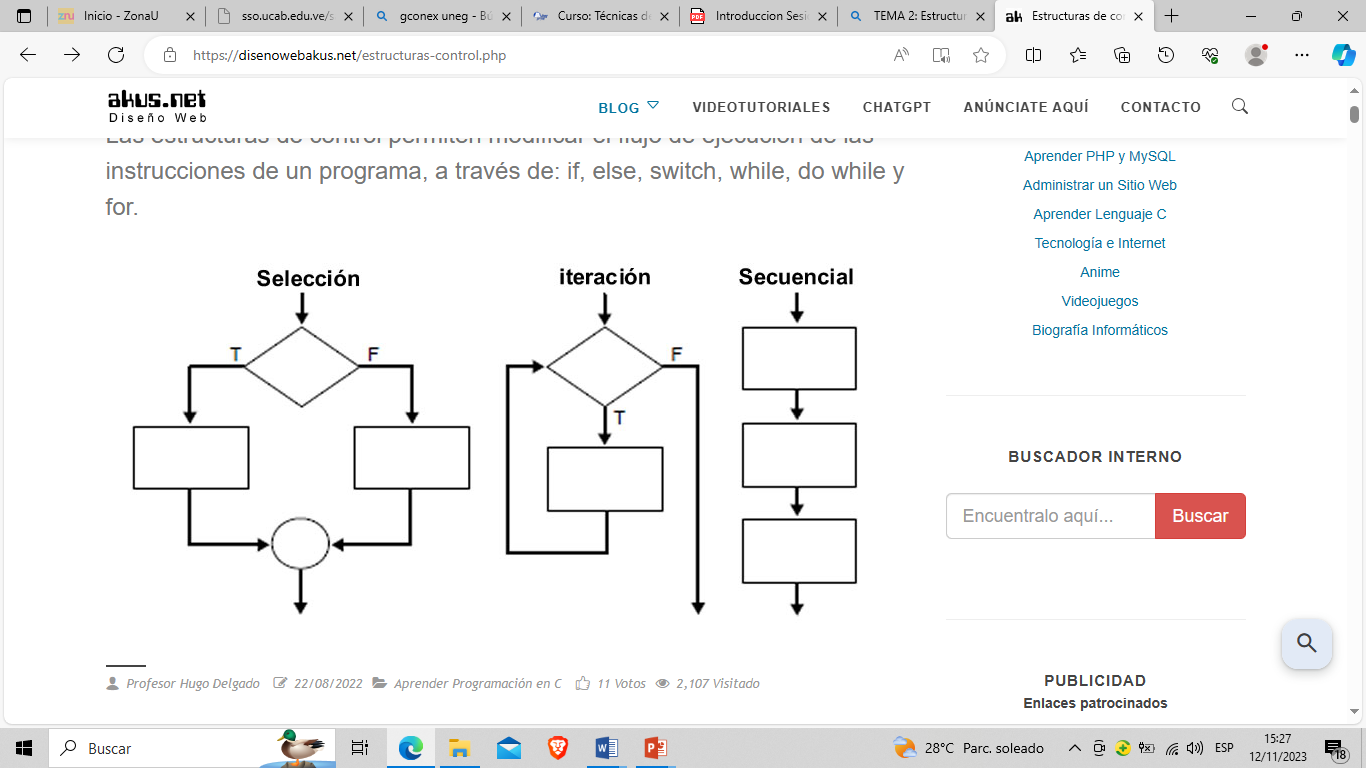 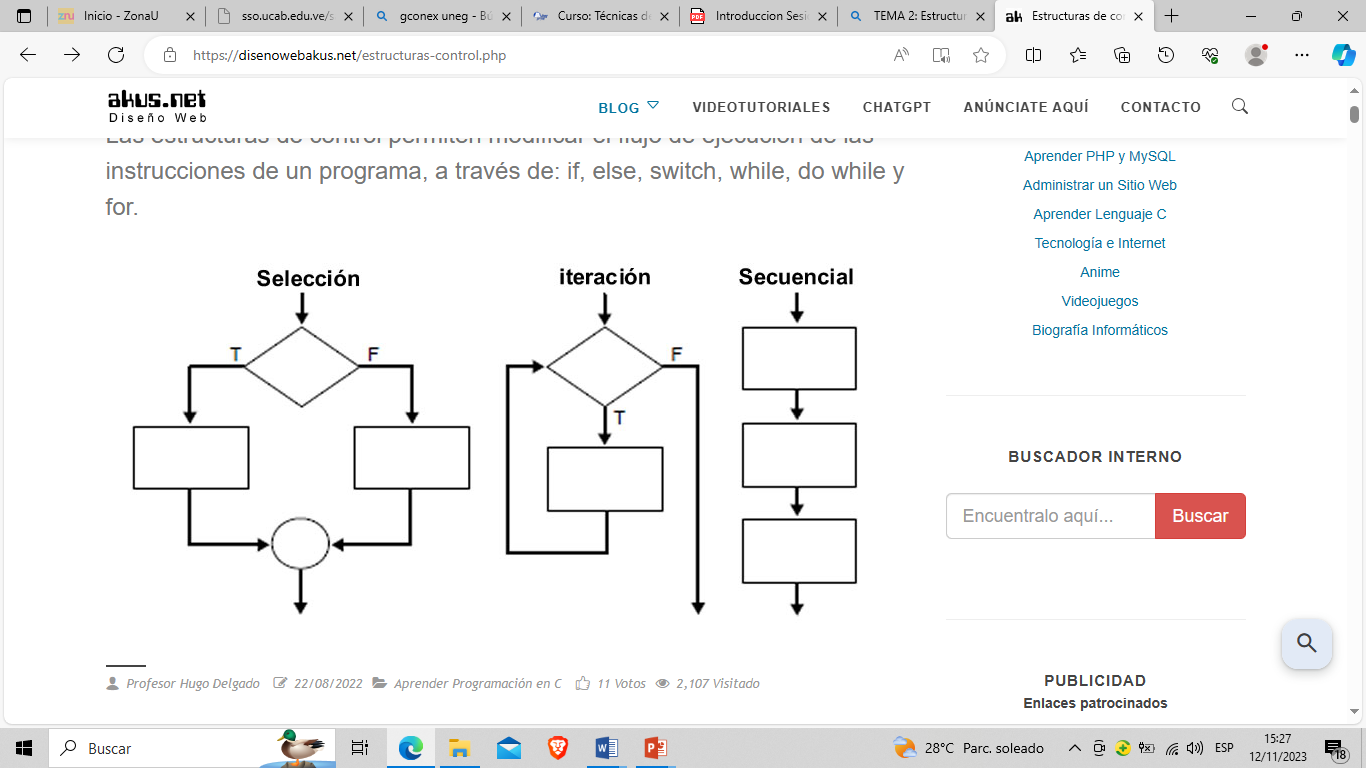 UNIVERSIDAD NACIONAL EXPERIMENTAL DE GUAYANA
VICE RECTORADO ACÁDEMICO 
COORDINACION DE INGENIERIA EN INFORMATICA
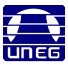 Estructuras de Control: Secuencial
SECUENCIAL
Estructura secuencial: Estructura de programación, donde cada sentencia o acción, se ejecuta una   detrás de la otra.

Son acciones simple como leer, escribir, asignar valor a una variable e invocar a un módulo o función.
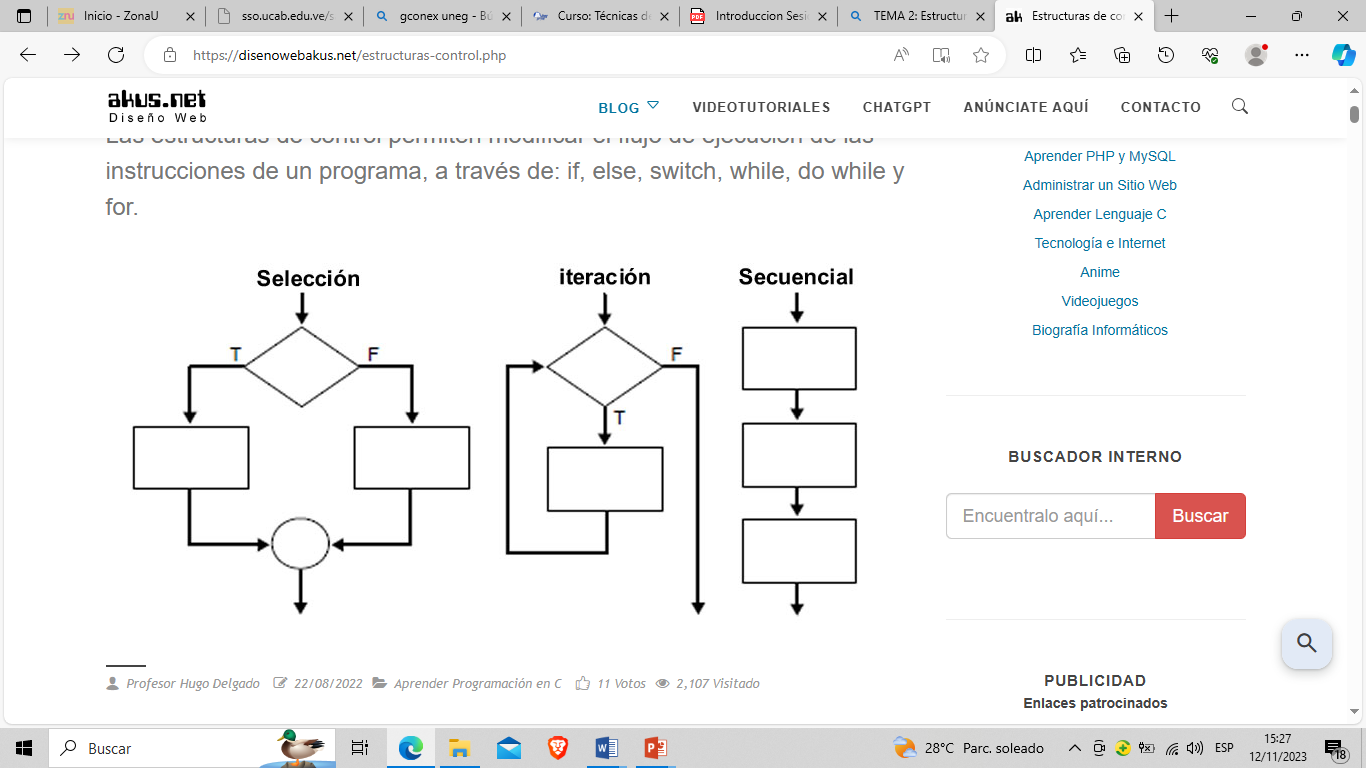 UNIVERSIDAD NACIONAL EXPERIMENTAL DE GUAYANA
VICE RECTORADO ACÁDEMICO 
COORDINACION DE INGENIERIA EN INFORMATICA
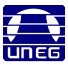 Estructuras de Control: Secuencial
Acción 1


Acción 2


Acción 3


Acción N
SECUENCIAL
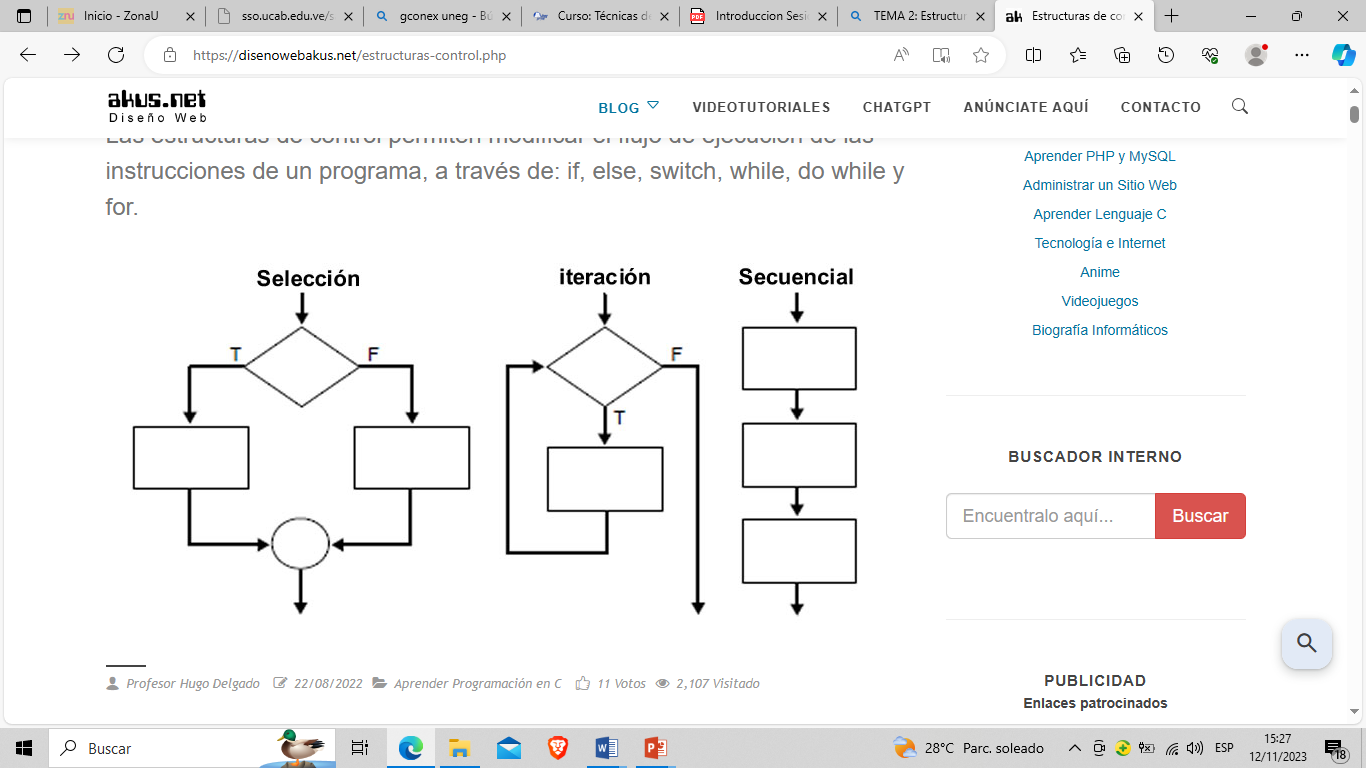 Ejemplo: Realice un pseudocódigo que pida por pantalla dos números y muestra su suma.
UNIVERSIDAD NACIONAL EXPERIMENTAL DE GUAYANA
VICE RECTORADO ACÁDEMICO 
COORDINACION DE INGENIERIA EN INFORMATICA
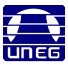 Estructuras de Control: Secuencial
Ejemplo: Realice un pseudocódigo que pida por pantalla dos números y muestra su suma.
SECUENCIAL
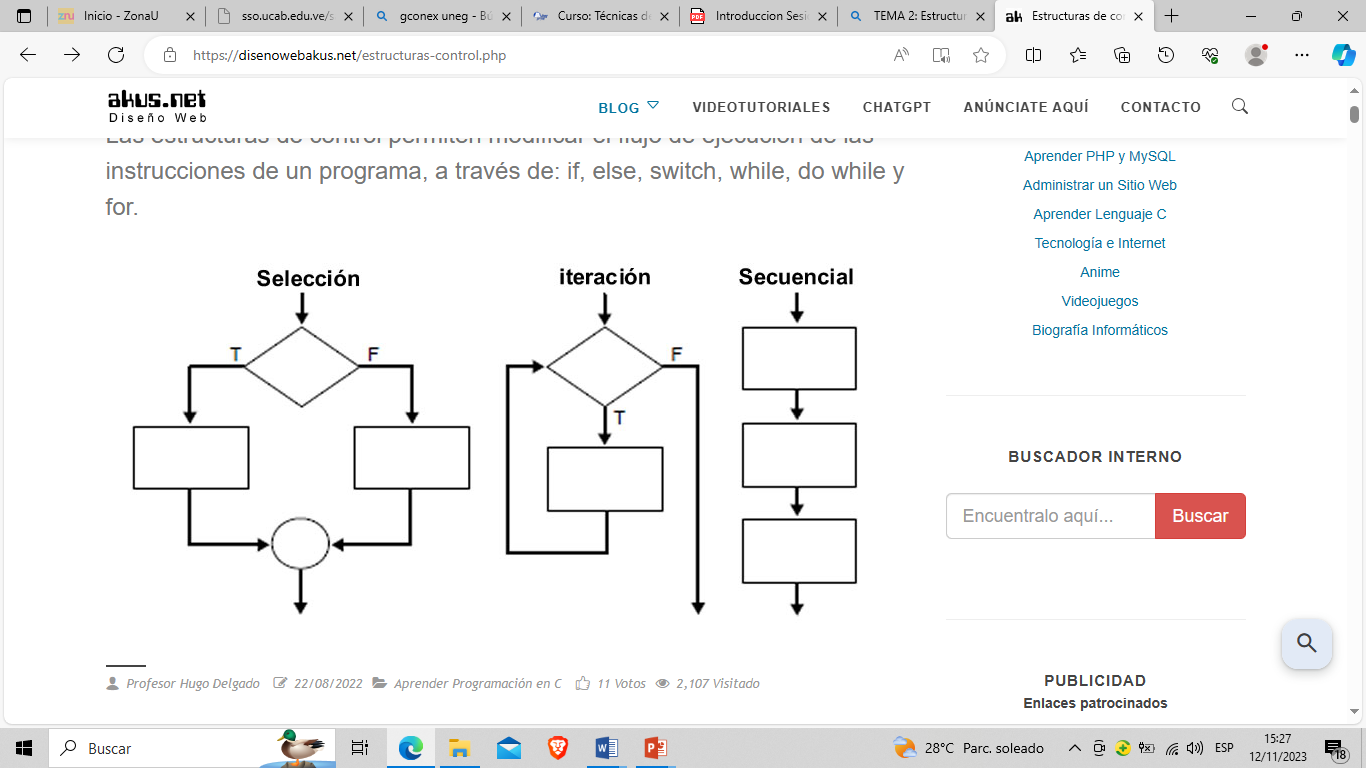 Variables:
       Num1 int 
       Num2 int
       Suma int 
Escribir “Ingrese Numero1“
Lectura Num1
Escribir “Ingrese Numero2“
Lectura Num2
Suma  = Num1 +  Num 2
Mostrar  Suma
UNIVERSIDAD NACIONAL EXPERIMENTAL DE GUAYANA
VICE RECTORADO ACÁDEMICO 
COORDINACION DE INGENIERIA EN INFORMATICA
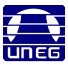 Estructuras de Control: Secuencial
Corrida en Frio
Ejemplo: Realice un pseudocódigo que pida por pantalla dos números y muestra su suma.
Variables:
       Num1 int 
       Num2 int
       Suma int 
Escribir “Ingrese Numero1“
Lectura Num1
Escribir “Ingrese Numero2“
Lectura Num2
Suma  = Num1 +  Num 2
Mostrar  Suma
UNIVERSIDAD NACIONAL EXPERIMENTAL DE GUAYANA
VICE RECTORADO ACÁDEMICO 
COORDINACION DE INGENIERIA EN INFORMATICA
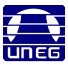 Estructuras de Control: Secuencial
// Nombre y Apellido: Zulma Diaz
// Descripción del Programa: Realice un pseudocódigo que pida por pantalla dos números y muestra su suma.
// Fecha de realización: 12/11/2023
// Fecha de modificación:12/11/2023

#include <stdio.h>
#include <stdlib.h>
#include <string.h>

int main() { 
    //  Definicion de Variables
     
       int Num1,Num2,Suma; 
 
     
     //  Entrada de Datos
       printf(" Ingrese Numero 1.  "); 
       scanf("%i",&Num1);
       printf(" Ingrese Numero 2.  "); 
       scanf("%i",&Num2);
       system("clear");
       
     //  Calculo de Suma
        
       Suma  = Num1 + Num2;
         
     //  Muestra resultados
        printf(" \n Numero1.  %i", Num1); 
        printf(" \n Numero2.  %i", Num2); 
        printf(" \n Suma.     %i", Suma); 
     
       
     
     return 0; 

}
SECUENCIAL
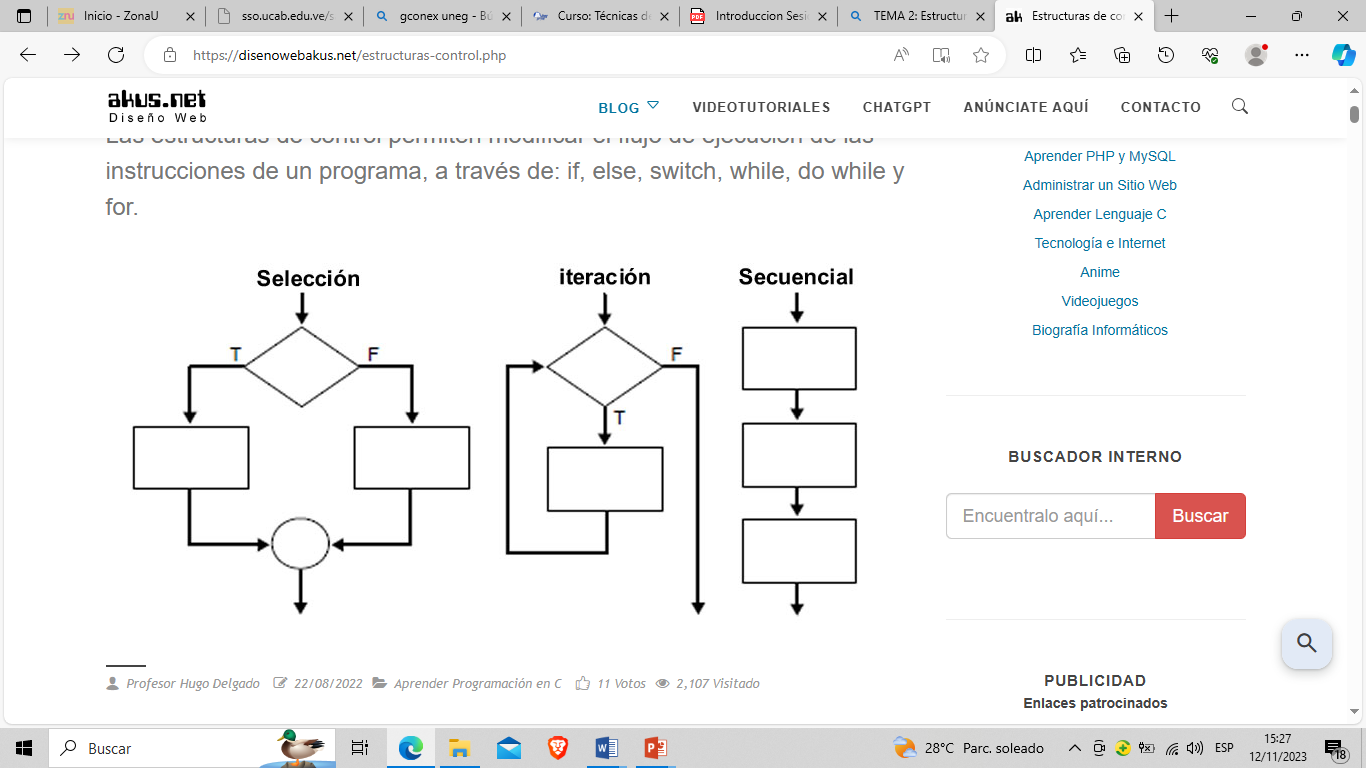 UNIVERSIDAD NACIONAL EXPERIMENTAL DE GUAYANA
VICE RECTORADO ACÁDEMICO 
COORDINACION DE INGENIERIA EN INFORMATICA
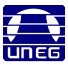 Estructuras de Control: Decisión
Estructura Decisión: La estructura de decisión o condicional,  permite decidir entre ejecutar uno u otro conjunto de acciones en función de que se cumpla o no una determinada condición lógica, tal como: (if, else). También,  existen otras estructuras selectivas como por ejemplo la decisión múltiple (switch) y el if-inline.
DECISIÓN
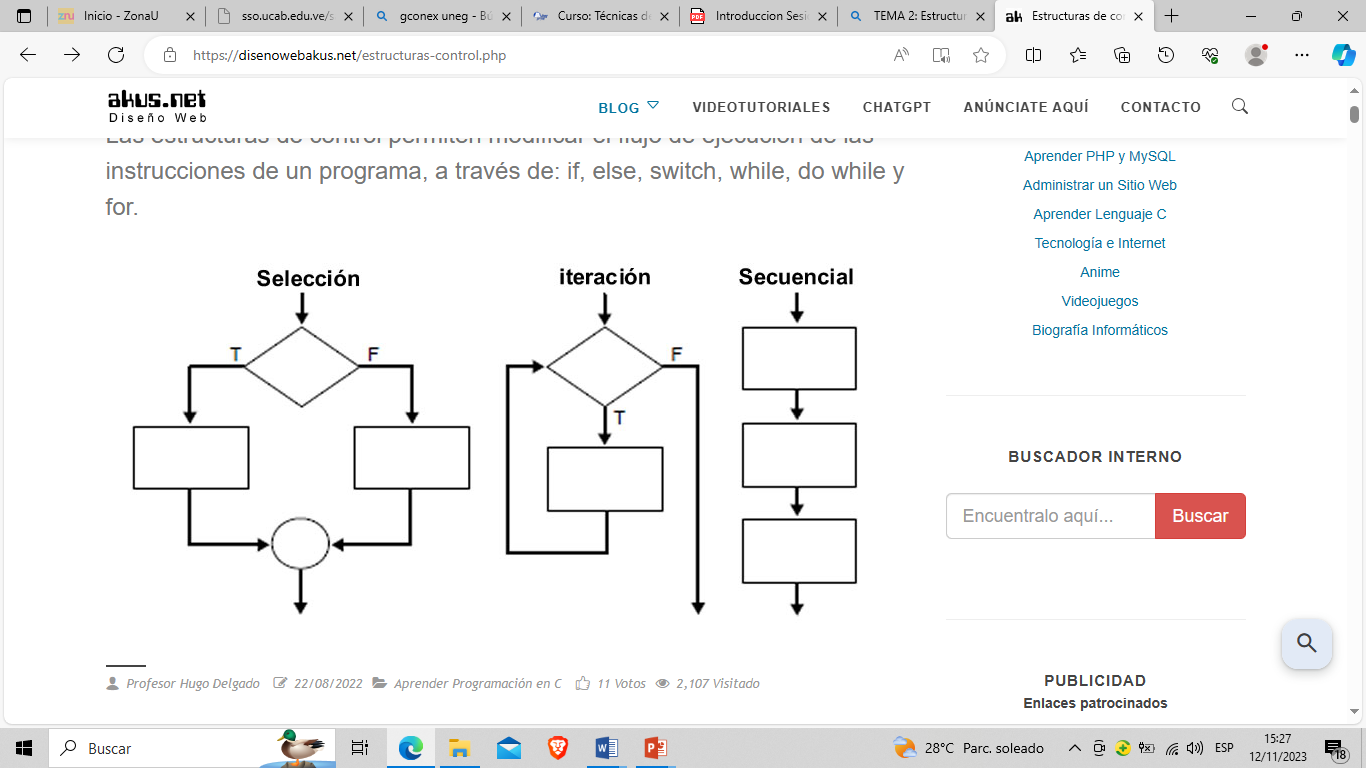 UNIVERSIDAD NACIONAL EXPERIMENTAL DE GUAYANA
VICE RECTORADO ACÁDEMICO 
COORDINACION DE INGENIERIA EN INFORMATICA
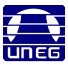 Estructuras de Control: Decisión
Ejemplo: Realice un pseudocódigo que dado  un valor numérico entero, determinar si es par o impar, enviar mensaje correspondiente. Un número es par, si  es divisible por 2 o, también, si el valor residual que se obtiene al dividirlo por 2 es cero.
DECISIÓN
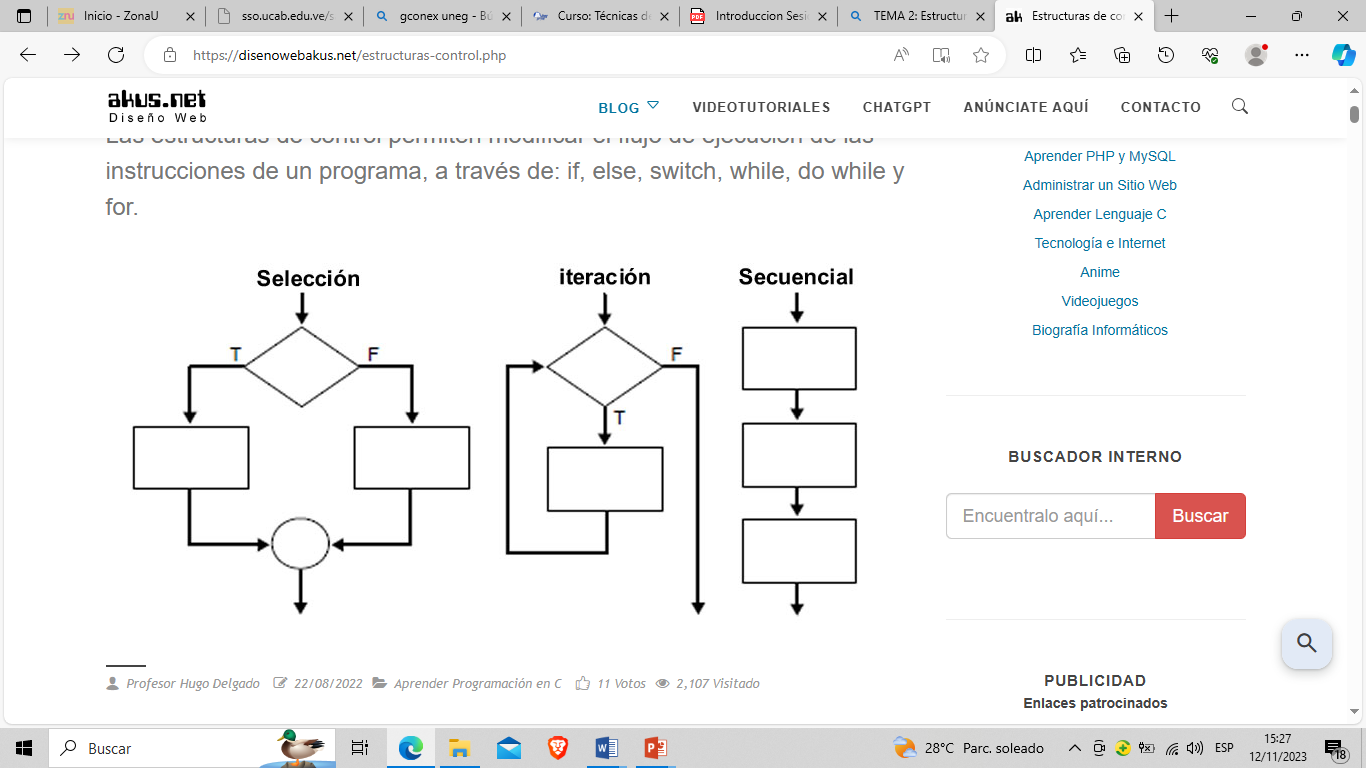 El operador % (“módulo” o “resto”) retorna el resto (o valor residual) que se obtiene luego de efectuar la división entera de sus operandos.

Ejemplo: 

int x = 7;
int y = 3;
int z = x % y;

Resultado- z = 1
UNIVERSIDAD NACIONAL EXPERIMENTAL DE GUAYANA
VICE RECTORADO ACÁDEMICO 
COORDINACION DE INGENIERIA EN INFORMATICA
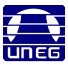 Estructuras de Control: Decisión
Ejemplo: Realice un pseudocódigo que dado  un valor numérico entero, determinar si es par o impar, enviar mensaje correspondiente. Un número es par, si  es divisible por 2 o, también, si el valor residual que se obtiene al dividirlo por 2 es cero.
DECISIÓN
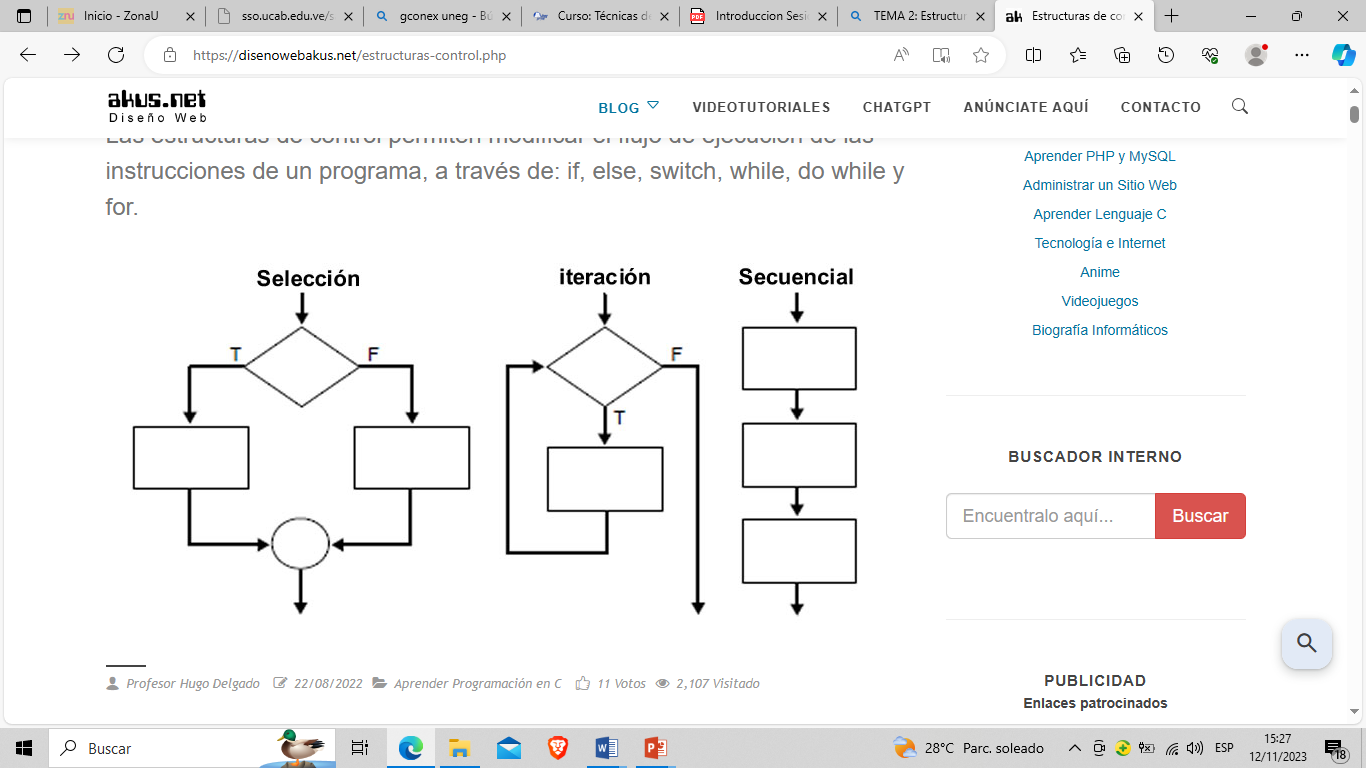 Variables:
       Num1 int 

Escribir “Ingrese Numero“
Lectura Num1
Si ( Num1%2 == 0 ) entonces 
    mensaje = “Numero  es par“
De lo contrario
      mensaje = “Numero  es impar“
UNIVERSIDAD NACIONAL EXPERIMENTAL DE GUAYANA
VICE RECTORADO ACÁDEMICO 
COORDINACION DE INGENIERIA EN INFORMATICA
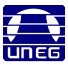 Estructuras de Control: Decisión
// Nombre y Apellido: Zulma Diaz
// Descripción del Programa: Realice un pseudocódigo que dado  un valor numérico entero, determinar si es par o impar, enviar mensaje correspondiente.
// Fecha de realización: 13/11/2023
// Fecha de modificación:13/11/2023

#include <stdio.h>
#include <stdlib.h>
#include <string.h>

int main() { 
    //  Definicion de Variables
        int Num1; 
    //  Entrada de Datos
       printf(" Ingrese Numero.  "); 
       scanf("%i",&Num1);
    // system("clear");
   //  Determinacion si es par o impar
   if( Num1%2 == 0 )
     {
      //  Muestra resultados
           printf("%d es par\n",Num1);
      }
    else 
      {
        //  Muestra resultados
             printf("%d es impar\n",Num1);
       }
      return 0; 
}
DECISIÓN
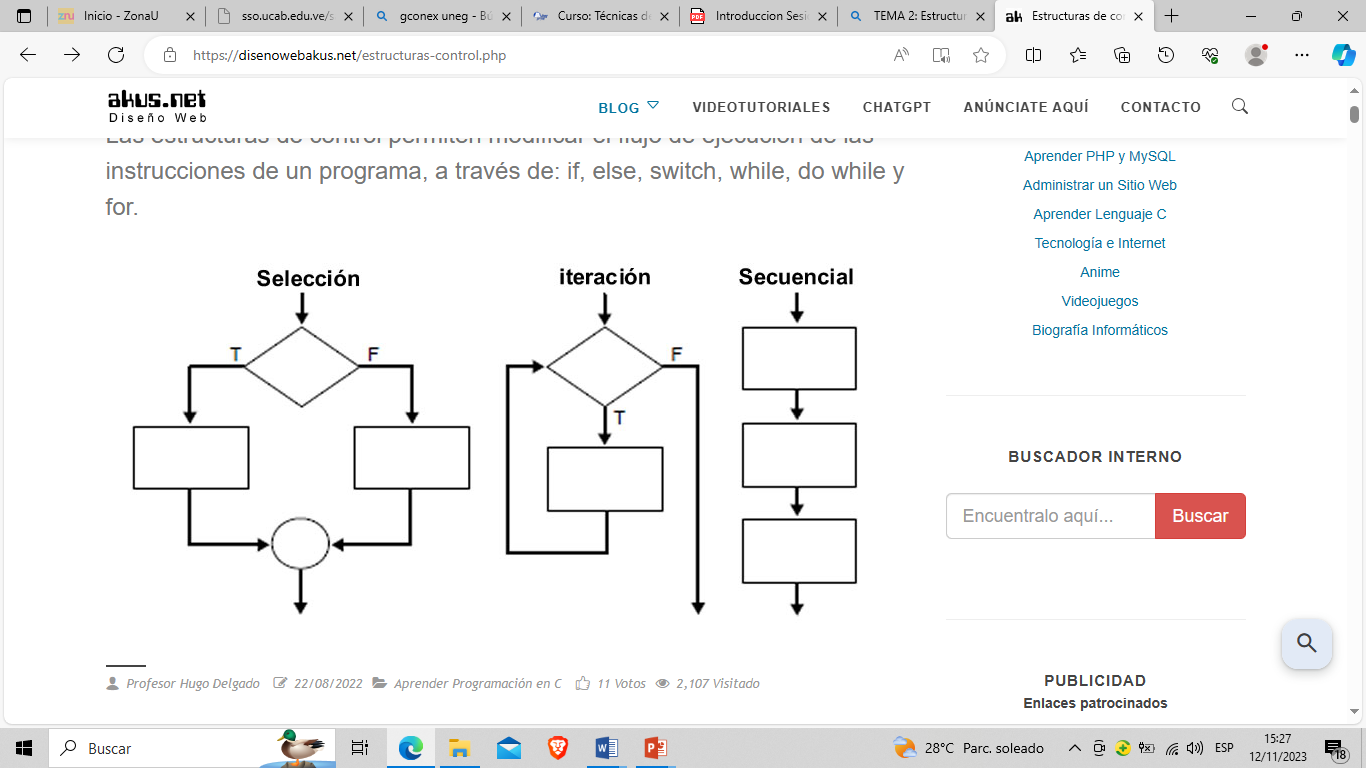 UNIVERSIDAD NACIONAL EXPERIMENTAL DE GUAYANA
VICE RECTORADO ACÁDEMICO 
COORDINACION DE INGENIERIA EN INFORMATICA
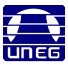 Estructuras de Control: Decisión  anidadas
Realice un pseudocódigo que dado  tres valores numéricos entero diferentes, determinar cual es el mayor, enviar mensaje correspondiente.
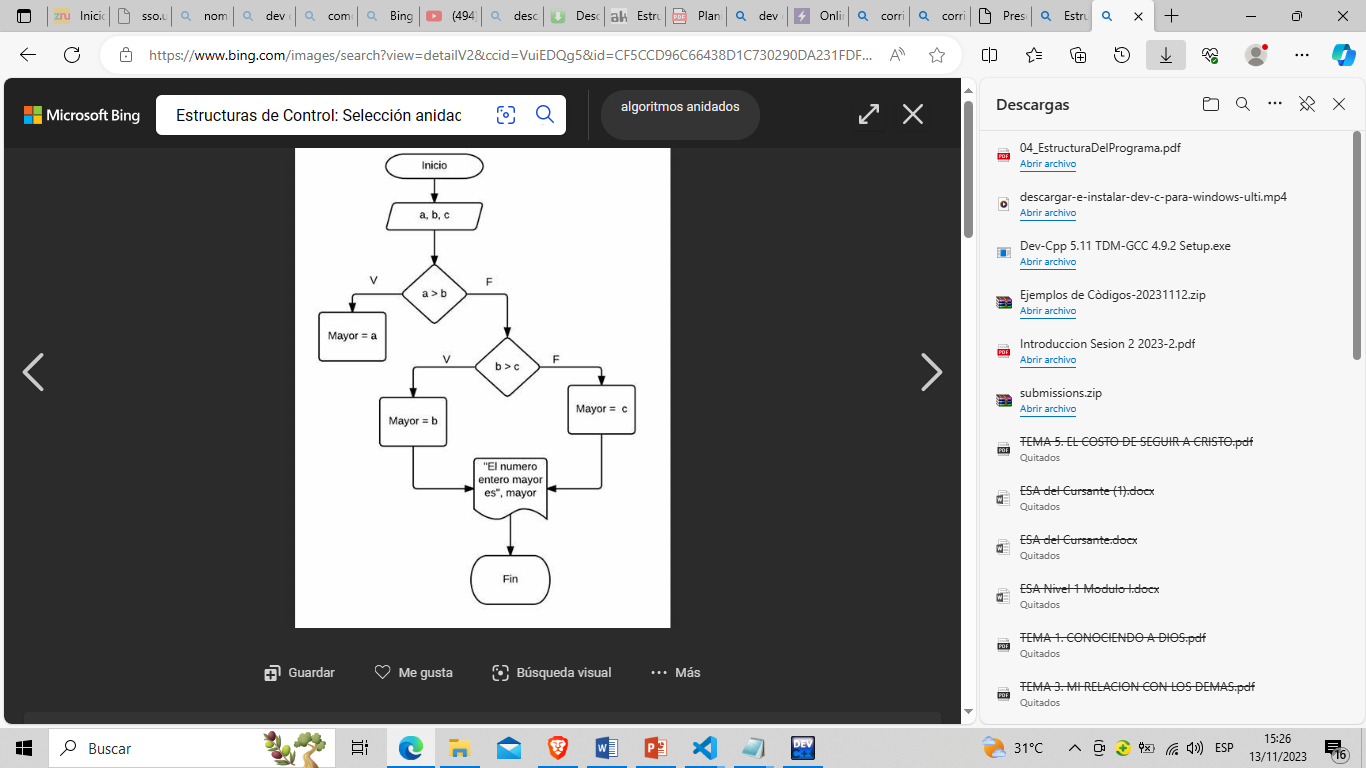 entrada.a,b,c
Si a > b entonces 
      Si a >  c entonces 
           Mayor = a
       De lo contrario 
           Mayor = c
De lo contrario 
       Si b > c entonces
             Mayor = b
       De lo contrario
             Mayor = c
        Fin 
 Fin 
 Escribir "El numero mayor es" , Mayor
a > c
V
"El numero mayor es" , Mayor
Uso de operador lógicos. AND
Mayor = a
Mayor = c
Fin
UNIVERSIDAD NACIONAL EXPERIMENTAL DE GUAYANA
VICE RECTORADO ACÁDEMICO 
COORDINACION DE INGENIERIA EN INFORMATICA
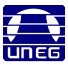 Estructuras de Control: Decisión  Múltiples
La estructura de selección múltiple, evaluara una expresión que podrá tomar n valores distintos. Según el valor que tome val, se realizará una de las N acciones posible
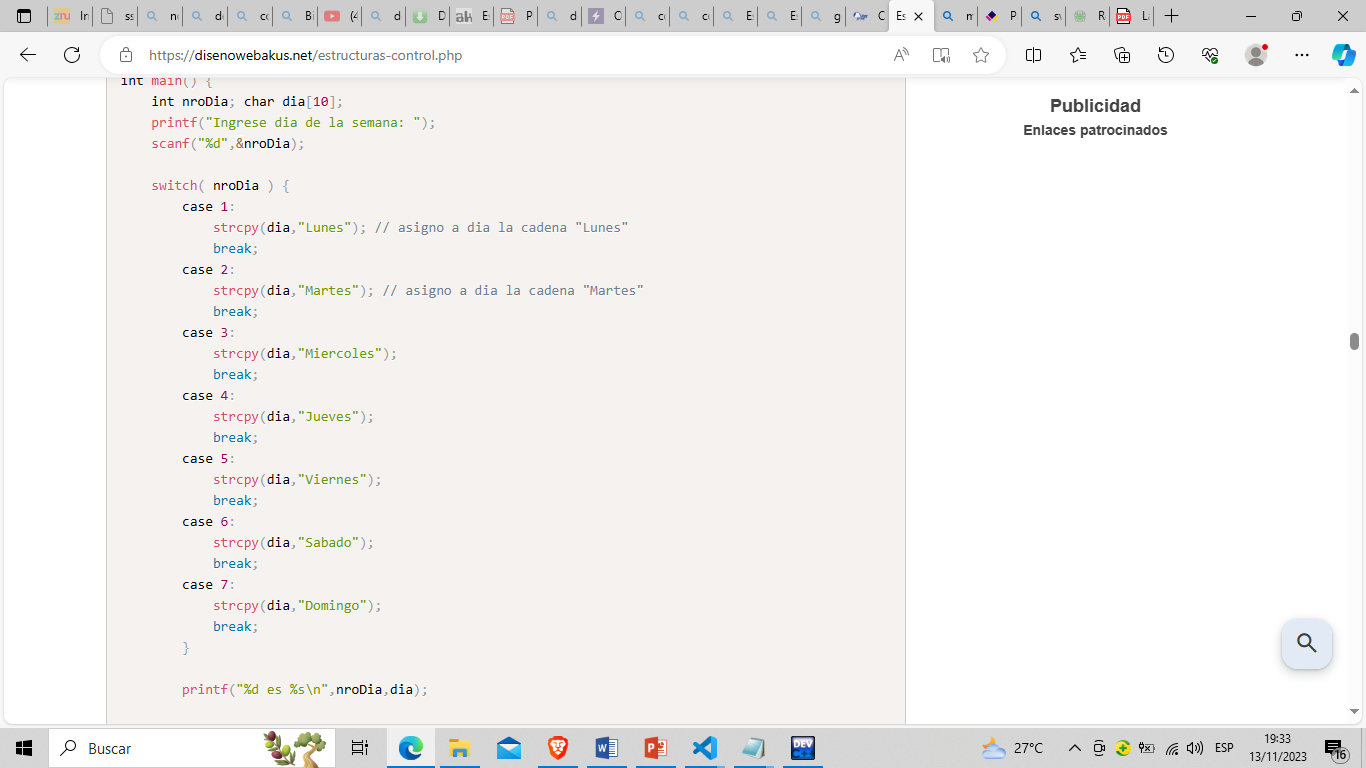 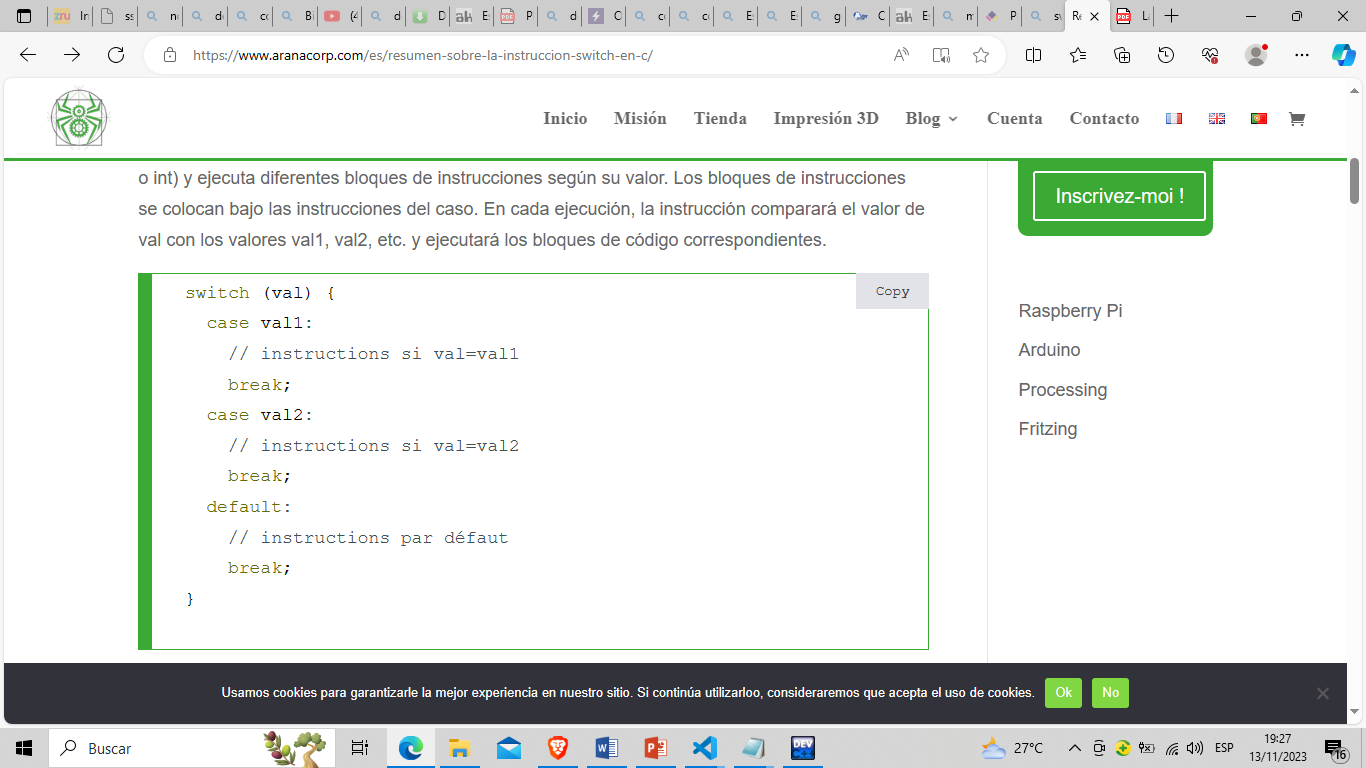 UNIVERSIDAD NACIONAL EXPERIMENTAL DE GUAYANA
VICE RECTORADO ACÁDEMICO 
COORDINACION DE INGENIERIA EN INFORMATICA
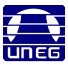 ¿PREGUNTAS?
https://disenowebakus.net/fundamentos-programacion.php
UNIVERSIDAD NACIONAL EXPERIMENTAL DE GUAYANA
VICE RECTORADO ACÁDEMICO 
COORDINACION DE INGENIERIA EN INFORMATICA
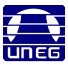 Ejercicio 1. Estructura Secuencial
La UNEG, necesita hacer un programa para generar el recibo de pago de sus trabajadores. Para ello se debe suministrar la cédula, el nombre y la fecha de ingreso del trabajador, así como el mes y el año a la que corresponde el pago y además el número de hijos, el sueldo básico mensual, la prima de transporte, el bono de alimentación y el porcentaje de retención de ISLR (Impuesto Sobre la Renta) del trabajador. El programa debe generar, por pantalla, el recibo de pago del trabajador, considerando que: 
Prima por hijo = NroHijos * 30%*SueldoBásico 
SueldoIntegralMensual = SueldoBásico + Primaporhijos+PrimaTransporte
DctoISLR = PorcentajeRetención * SueldoIntegralMensual 
NetoaCobrar = SueldoIntegral + BonoAlimento – DctoISLR

El programa debe pedir los datos de entrada, realizar los respectivos cálculos y mostrar el recibo de pago, por pantalla, como se muestra en la siguiente figura. La fecha y hora del encabezado del recibo, son variables de entorno.
UNEG                                                                                    dd-mm-aaaa  hh:mm

Recibo de pago : mm-aaaa

Cedula: Vxxxxxxxxxxx   Nombre: xxxxxxxxxxxxxxxxxxxxxxxxxxxxx
Fecha de Ingreso: dd-mm-aaaa                        Numero de Hijos: x 

Sueldo básico mensual (Bs) :       xxxxxx,xx 
Prima por hijos (Bs) :                    xxxxxx,xx 
Prima de transporte (Bs) :            xxxxxx,xx 
Bono alimentación (Bs) :              xxxxxx,xx 
Descuento por ISLR de xx,xx% :   xxxxxx,xx 

                                                     _____________ 
                               Neto a cobrar : xxxxxx,xx
UNIVERSIDAD NACIONAL EXPERIMENTAL DE GUAYANA
VICE RECTORADO ACÁDEMICO 
COORDINACION DE INGENIERIA EN INFORMATICA
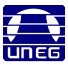 Ejercicio 2. Estructura  de Decision
Elaborar un programa en C que realice el cálculo de las RAICES en una ecuación cuadrática, según lo descrito a continuación.

 Para calcular las raíces de la ecuación cuadrática se usa la fórmula: ax2 + bx + c = 0 , teniendo en cuenta que :
 a) Si “a” es igual a 0 y “b” es igual a 0, imprimiremos un mensaje diciendo que la “Ecuación es degenerada”. 

b) Si “a” es igual a 0 y “b” no es igual a 0, existe una raíz única con valor –c/b, en este caso se debe enviar el mensaje “Existe una raíz única” y de seguida el valor de la raíz. 

c) En los demás casos, utilizaremos la fórmula: xi = (-b ± √(b2 – 4ac))/(2a)
  La expresión d = b 2 – 4ac se denomina discriminante. 
Si “d” es igual que 0 entonces hay una raíz real, que se deben calcular según la fórmula y mostrarse, junto al mensaje “Existen una raíz real”. 
Si “d” es mayor o igual que 0 entonces hay dos raíces reales, que se deben calcular según la fórmula y mostrarse, junto al mensaje “Existen dos raíces reales”. 
 Si “d” es menor que 0 entonces hay dos raíces complejas de la forma: J+Qi y J-Qi. Siendo J = –b/2a y Q = √!(b2-4ac)!/(2a), que se lee como ( la raíz cuadrada del valor absoluto de (b2-4ac))/(2a). 

Un ejemplo de como debe mostrarse este resultado es 5+2i y 5-2i 


Nota : el carácter √ corresponde a raíz cuadrada
UNIVERSIDAD NACIONAL EXPERIMENTAL DE GUAYANA
VICE RECTORADO ACÁDEMICO 
COORDINACION DE INGENIERIA EN INFORMATICA
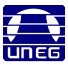 Ejercicio 3. Estructura  de Decision
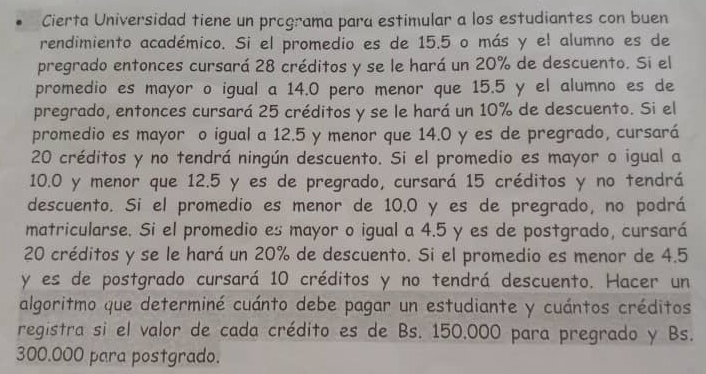 UNIVERSIDAD NACIONAL EXPERIMENTAL DE GUAYANA
VICE RECTORADO ACÁDEMICO 
COORDINACION DE INGENIERIA EN INFORMATICA
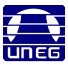 Ejercicio 2. Estructura  de Decision
Ejemplo 1: Determinar si un número es positivo o negativo
c
#include <stdio.h>

int main() {
    int num;

    printf("Ingrese un número: ");
    scanf("%d", &num);

    // Estructura de decisión simple
    if (num >= 0) {
        printf("El número es positivo.\n");
    } else {
        printf("El número es negativo.\n");
    }

    return 0;
}
UNIVERSIDAD NACIONAL EXPERIMENTAL DE GUAYANA
VICE RECTORADO ACÁDEMICO 
COORDINACION DE INGENIERIA EN INFORMATICA
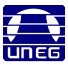 Ejercicio 2. Estructura  de Decision
Ejemplo 1: Determinar si una persona es mayor de edad
#include <stdio.h>

int main() {
    int edad;

    printf("Ingrese su edad: ");
    scanf("%d", &edad);

    // Estructura de decisión simple
    if (edad >= 18) {
        printf("Eres mayor de edad.\n");
    } else {
        printf("Eres menor de edad.\n");
    }

    return 0;
}